সবাইকে 
স্বাগতম
শিক্ষক পরিচিতি
মোঃমানিক মিয়া 
সহকারি শিক্ষক(গণিত) 
কচুরগুল উচ্চ বিদ্যালয়
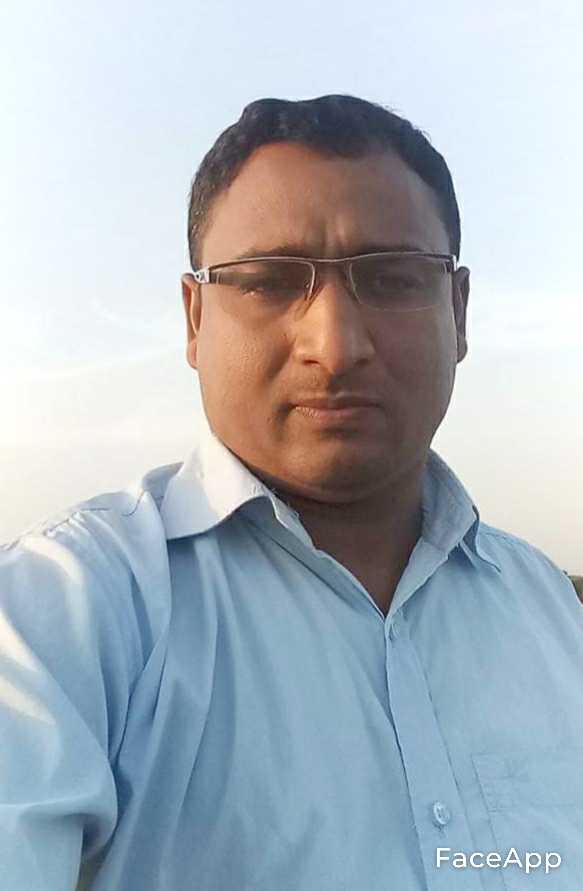 পাঠ পরিচিতি 
বিষয়ঃ গণিত
শ্রেণিঃ ৬ষ্ঠ 
পাঠঃ ত্রিভুজ, 
পাঠ্যাংশঃ বাহুভেদে ত্রিভুজ। 
সময়ঃ ৫০ মিঃ
শিখনফল 
১। বাহুভেদে ত্রিভুজ কি কি তা  বলতে পারবে ।
২। বাহুভেদে ত্রিভুজের সংজ্ঞা বলতে পারবে ও  অঙ্কন করতে পারবে ।
৩। বাহুভেদে ত্রিভুজের বৈশিষ্ট্য বলতে পারবে ও ছবি দেখে সনাক্ত করতে পারবে ।
আমরা 
সবাই ছবিটি মনোযোগ দিয়ে দেখি
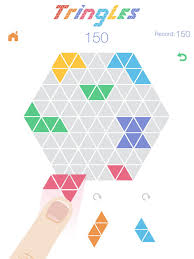 এখানে কয়টি ত্রিভুজ দেখা যাচ্ছে ?
৩1 টি ত্রিভুজ ।
আজকে 
আমরা 
বাহুভেদে 
ত্রিভুজ 
সম্পর্কে 
শিখবো ।
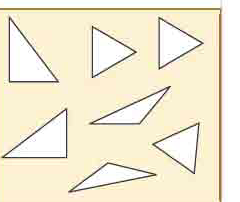 বাহূভেদে ত্রিভুজ  ৩ প্রকার 
১ )  সমবাহু ত্রিভুজ 
২) সমদ্বিবাহু ত্রিভুজ 
৩) বিষমবাহু ত্রিভুজ
১ )  সমবাহু ত্রিভুজঃ  যে ত্রিভুজের তিনটি বাহুই সমান এবং তিন কোণেরর সমষ্টি দুই সমকোন তাকে সমবাহু ত্রিভুজ বলে ।
১ )  সমদ্বিবাহু ত্রিভুজঃ  যে ত্রিভুজের দুইটি বাহু সমান এবং দুইটি কোণ সমান তাকে সমদ্বিবাহু ত্রিভুজ বলে ।
১ )  বিষমদ্বাহু ত্রিভুজঃ  যে ত্রিভুজের দুইটি বাহুই সমান নয় এবং কোন কোণই সমান নয় তাকে বিষমবাহু  ত্রিভুজ বলে ।
এটি কিসের ছবি ?
সমবাহু ত্রিভুজ
এটি কিসের ছবি ?
সমদ্বিবাহু ত্রিভুজ
এটি কিসের ছবি ?
বিষমবাহু ত্রিভুজ
সবুজ দল
৩ সেমি
৩ সেমি
৩ সেমি
যার ৩টি বাহু সমান তাই সমবাহু ত্রিভুজ ।
৩ সেমি দৈর্ঘের ৩টি রেখা দিয়ে একটি সমবাহু ত্রিভুজ অঙ্কন করি ।
৩টি রেখা ৩টি কোণায় যুক্ত হুয়েছে ।
নীল দল
৩ সেমি
৩ সেমি
৩ সেমি
৩ সেমি
২ সেমি
৩ সেমি দৈর্ঘের ২ টি রেখা ২ সেমি দৈর্ঘের ১টি রেখা দিয়ে একটি সমদ্বিবাহু ত্রিভুজ অঙ্কন করি  ।
২ সেমি
যার দুটি বাহু সমান  তাই সমদ্বিবাহু ত্রিভুজ ।
৩টি রেখা ৩টি কোণায় যুক্ত হুয়েছে ।
হলুদ দল
৪ সেমি
৪ সেমি
২ সেমি
৩ সেমি
৩ সেমি
২ সেমি
৩ টি রেখা  ৪সেমি, ৩ সেমি, ও ২ সেমি দৈর্ঘের রেখা দিয়ে একটি বিষমবাহু ত্রিভুজ অঙ্কন করি ।
যার কোন বাহুই সমান নয়  তাই বিষমবাহু ত্রিভুজ ।
৩টি রেখা ৩টি কোণায় যুক্ত হুয়েছে ।
১। যে বাহুর তিনটি বাহুই সমান তাকে কি বলে ?
২। কেন এটি সমদ্বিবাহু ত্রিভুজ  তাঁর বৈশিষ্ট্য লিখ ?
৩। নিচের চিত্রের মধ্যে কোনটি বিষমবাহু ত্রিভুজ  এবং কেন  তাঁর বৈশিষ্ট্য লিখ ?
১
২
৩
ধন্যবাদ সবাইকে